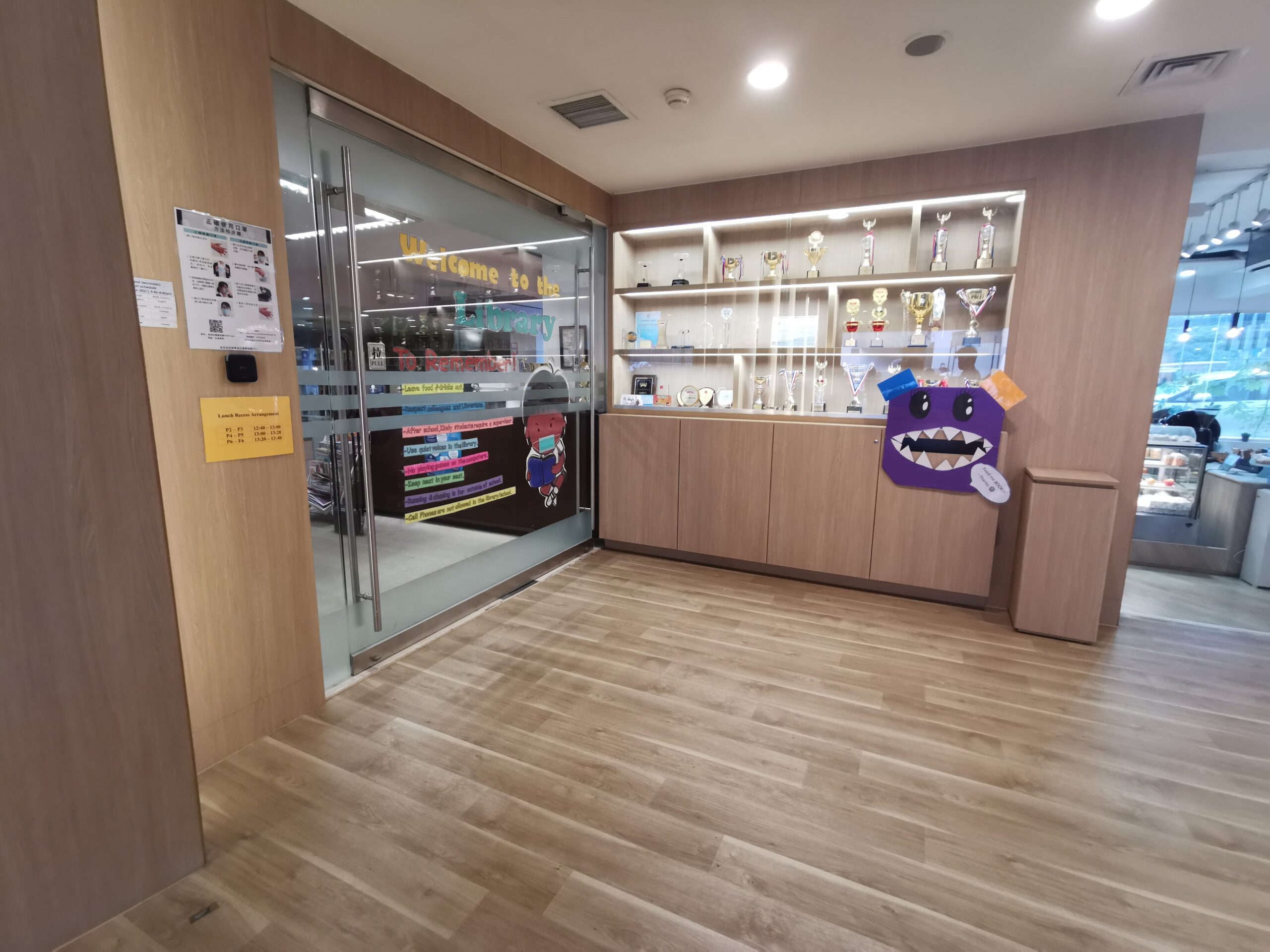 聯國學校
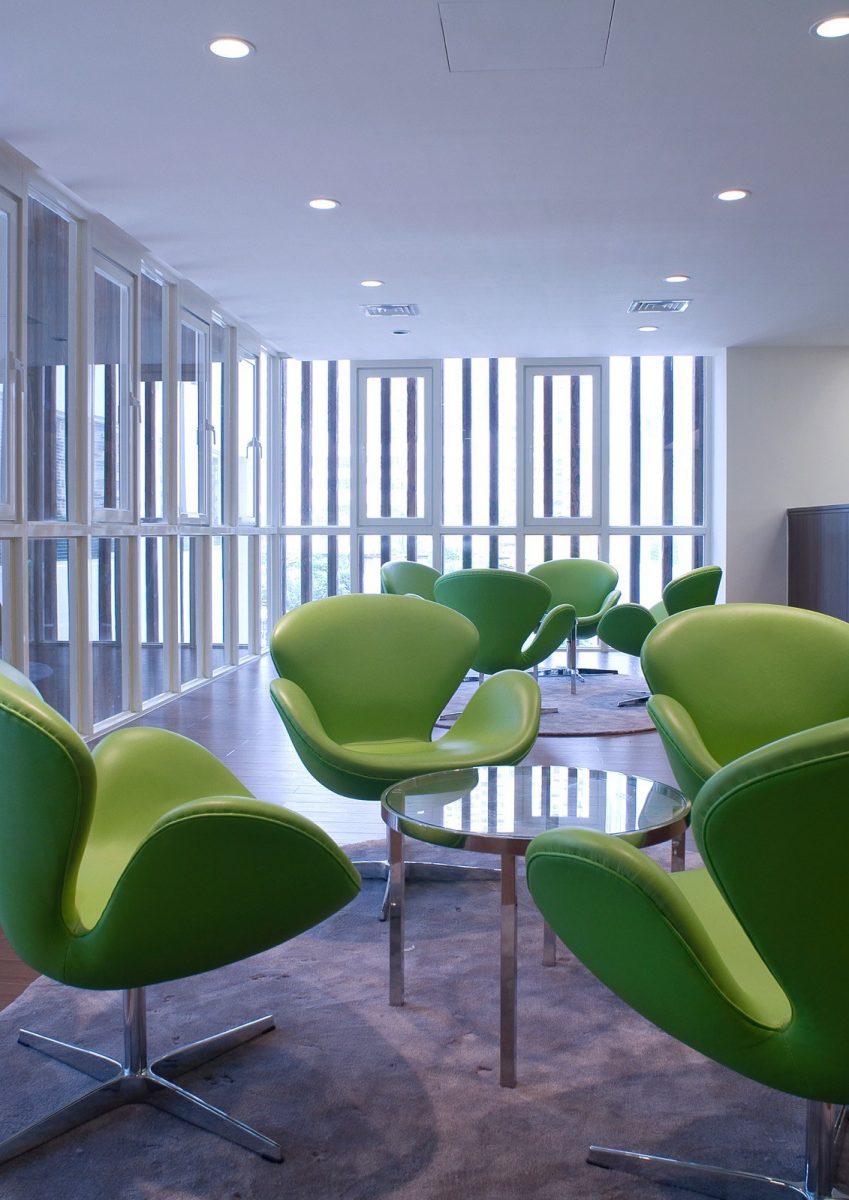 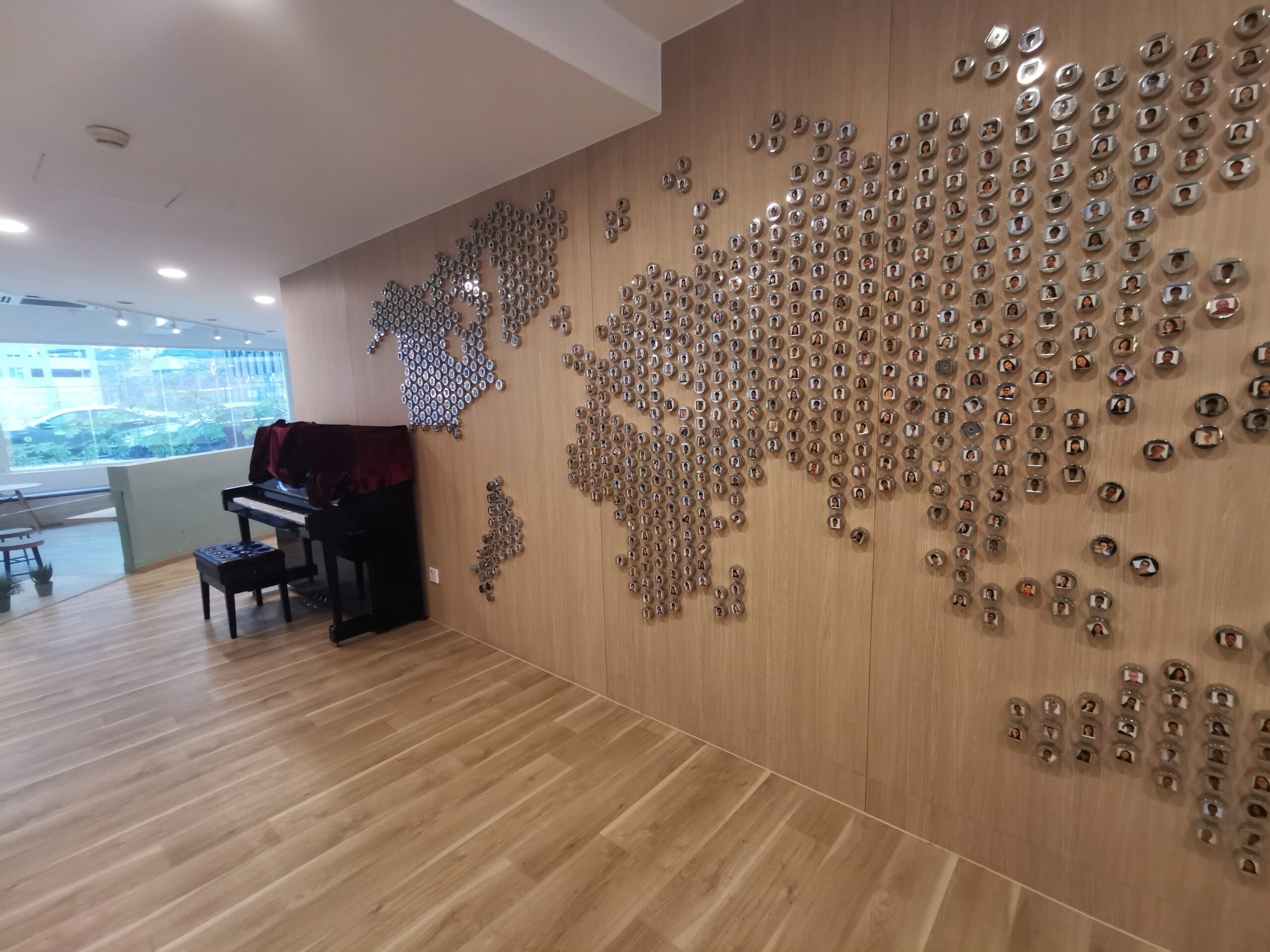 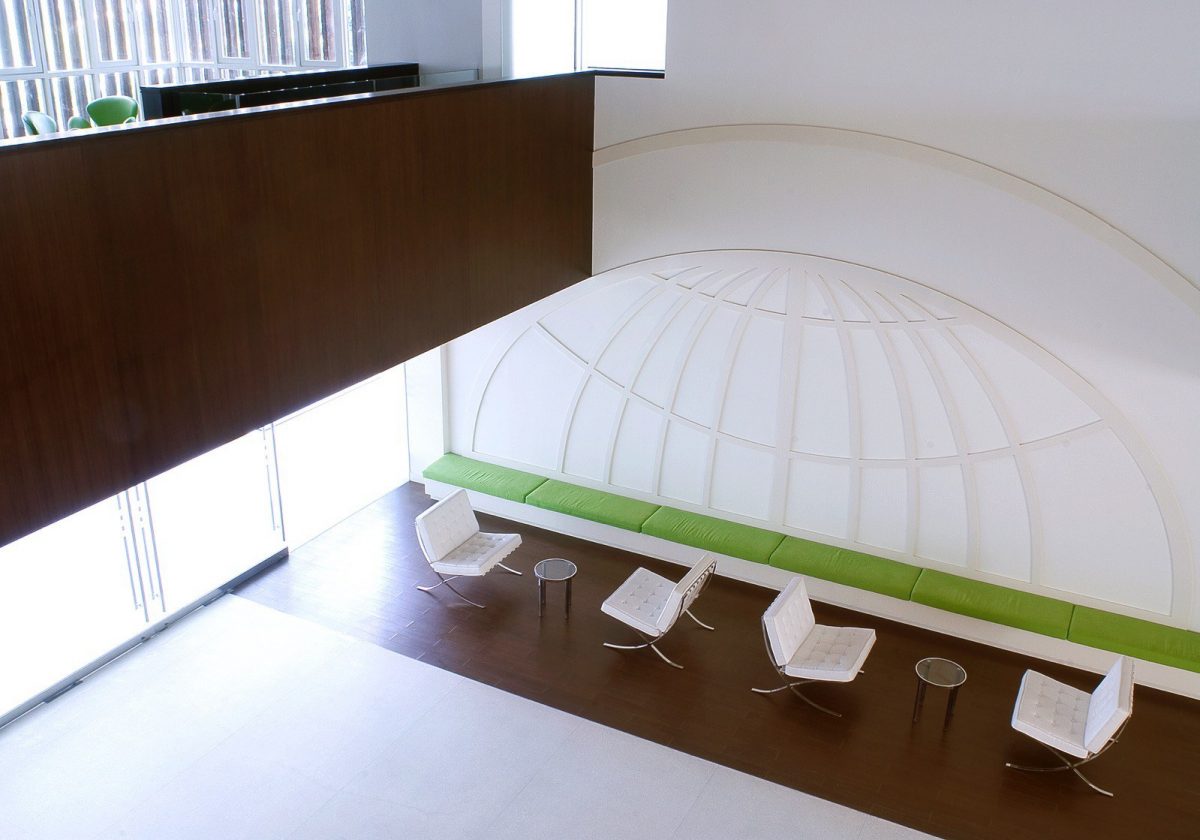 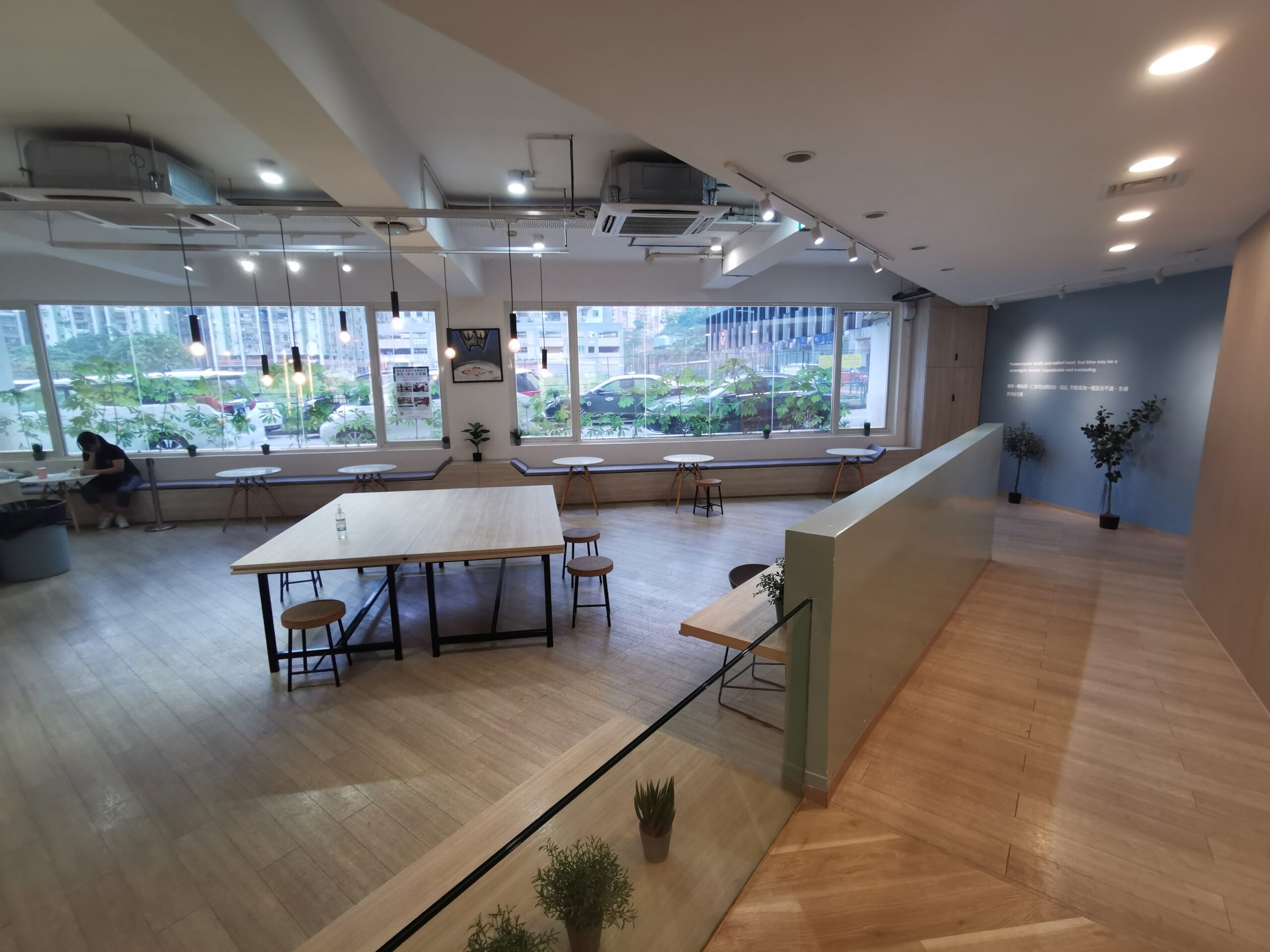 濠江中學小學部
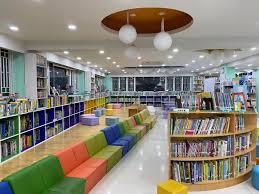 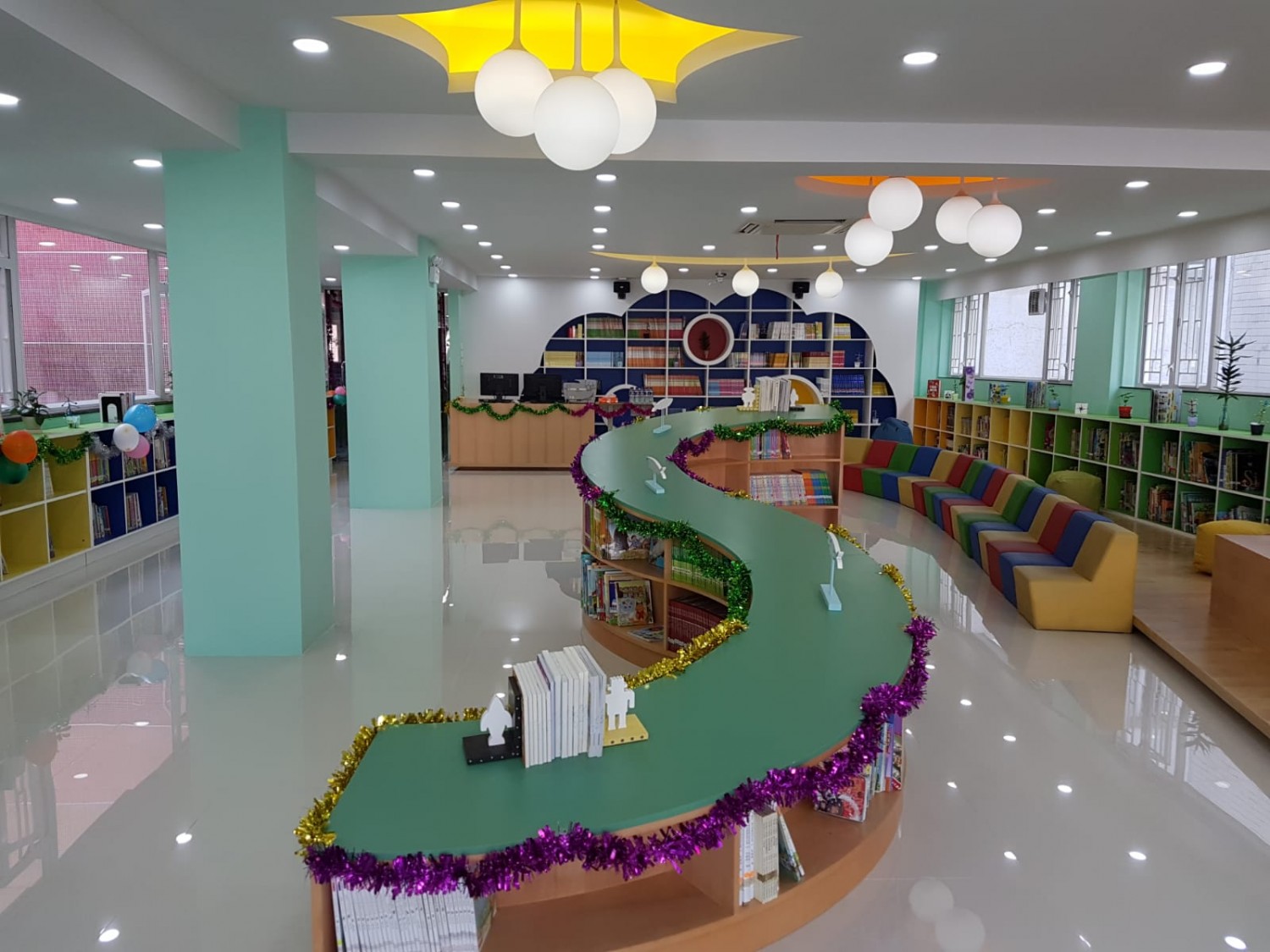 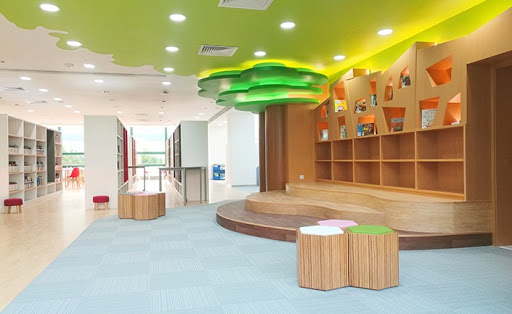 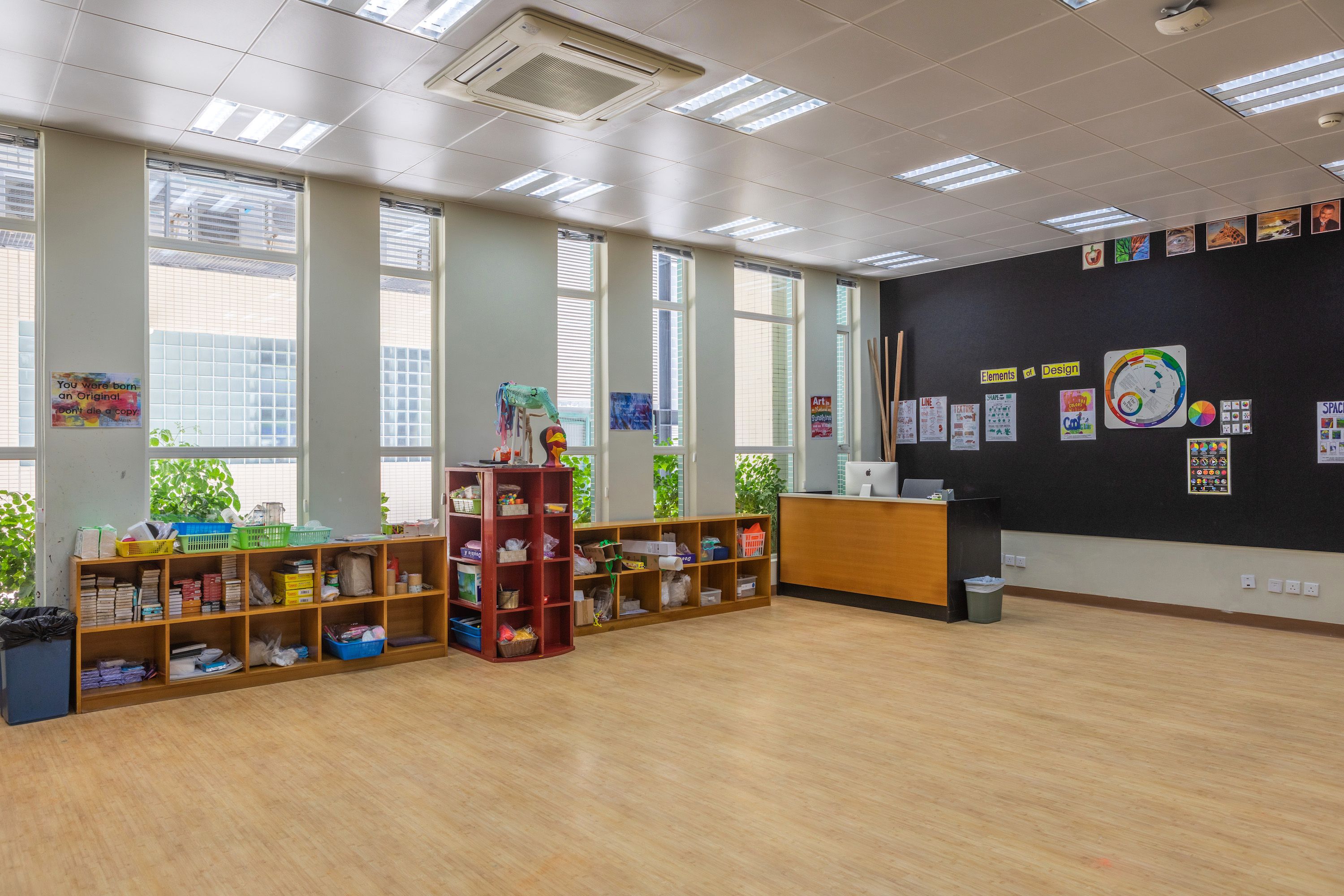 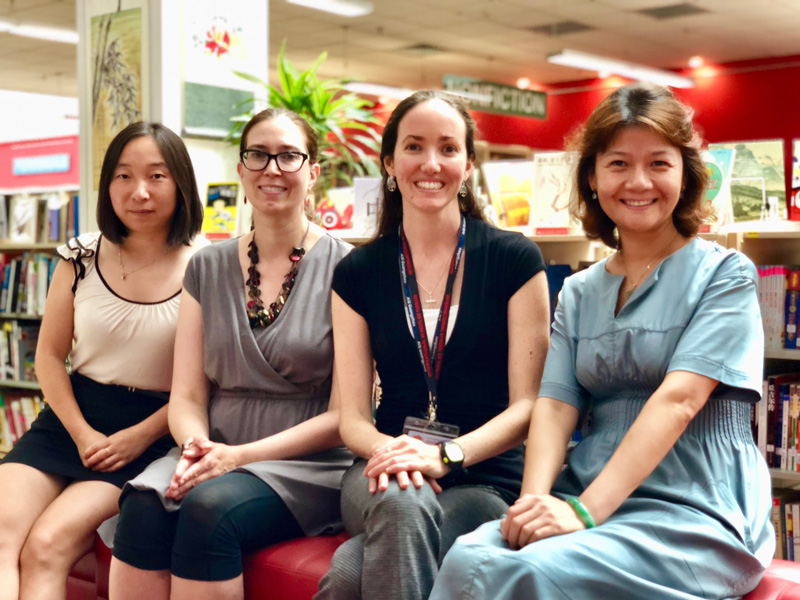 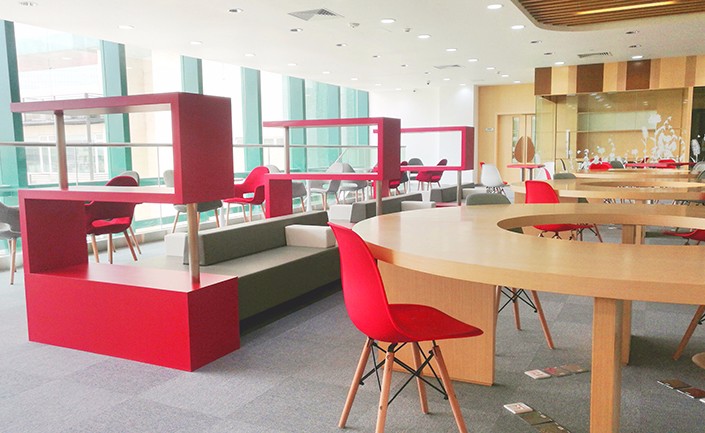 澳門國際學校
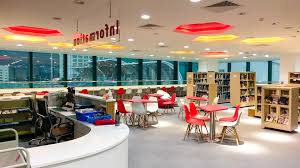 澳門浸信中學
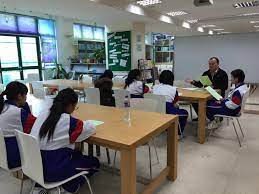 澳門大學附屬中學
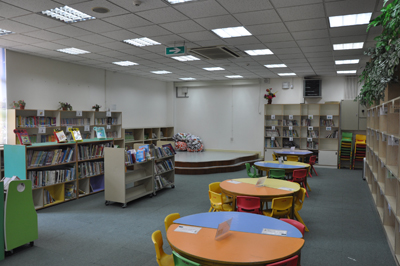 庇道中學
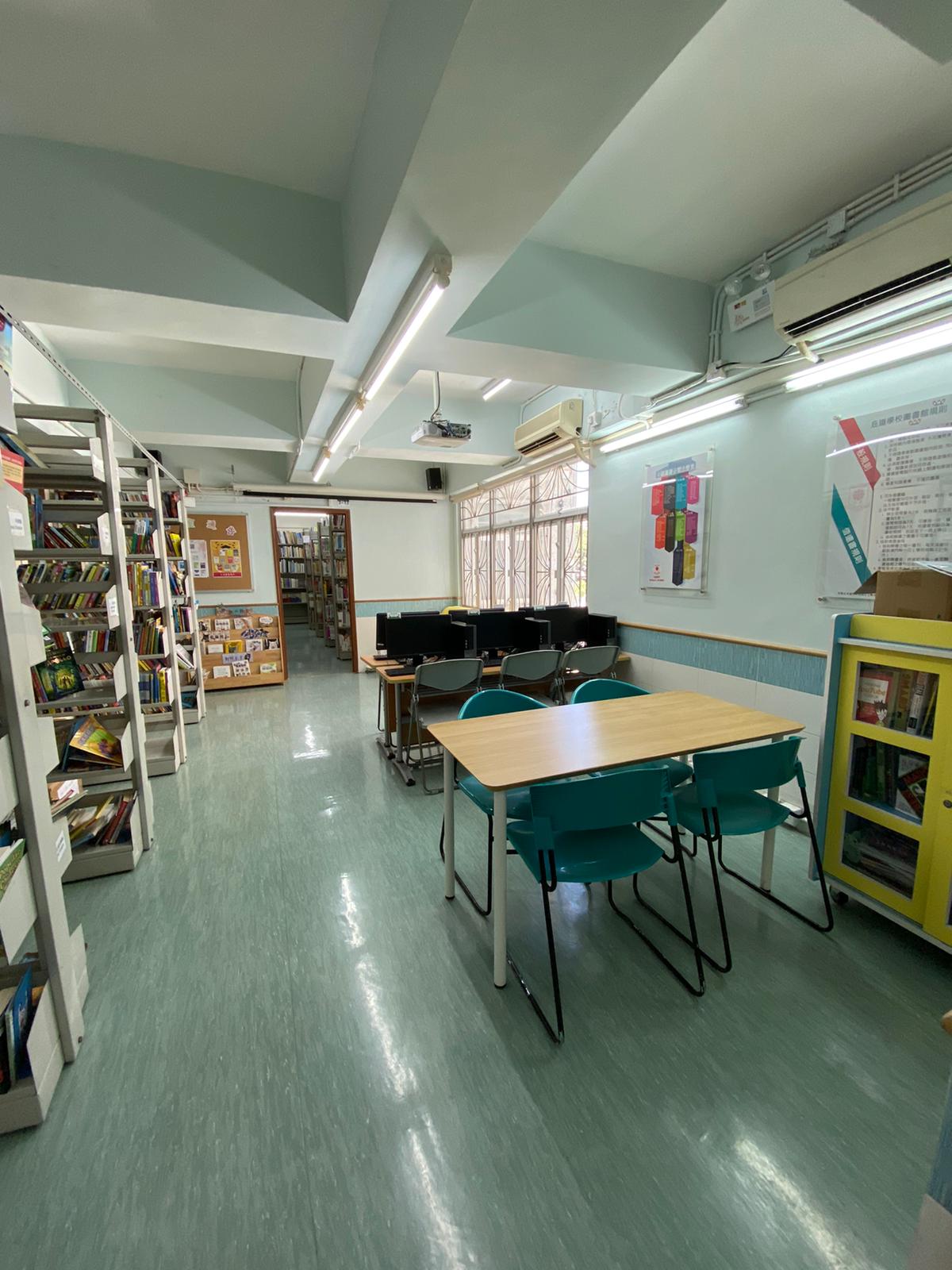 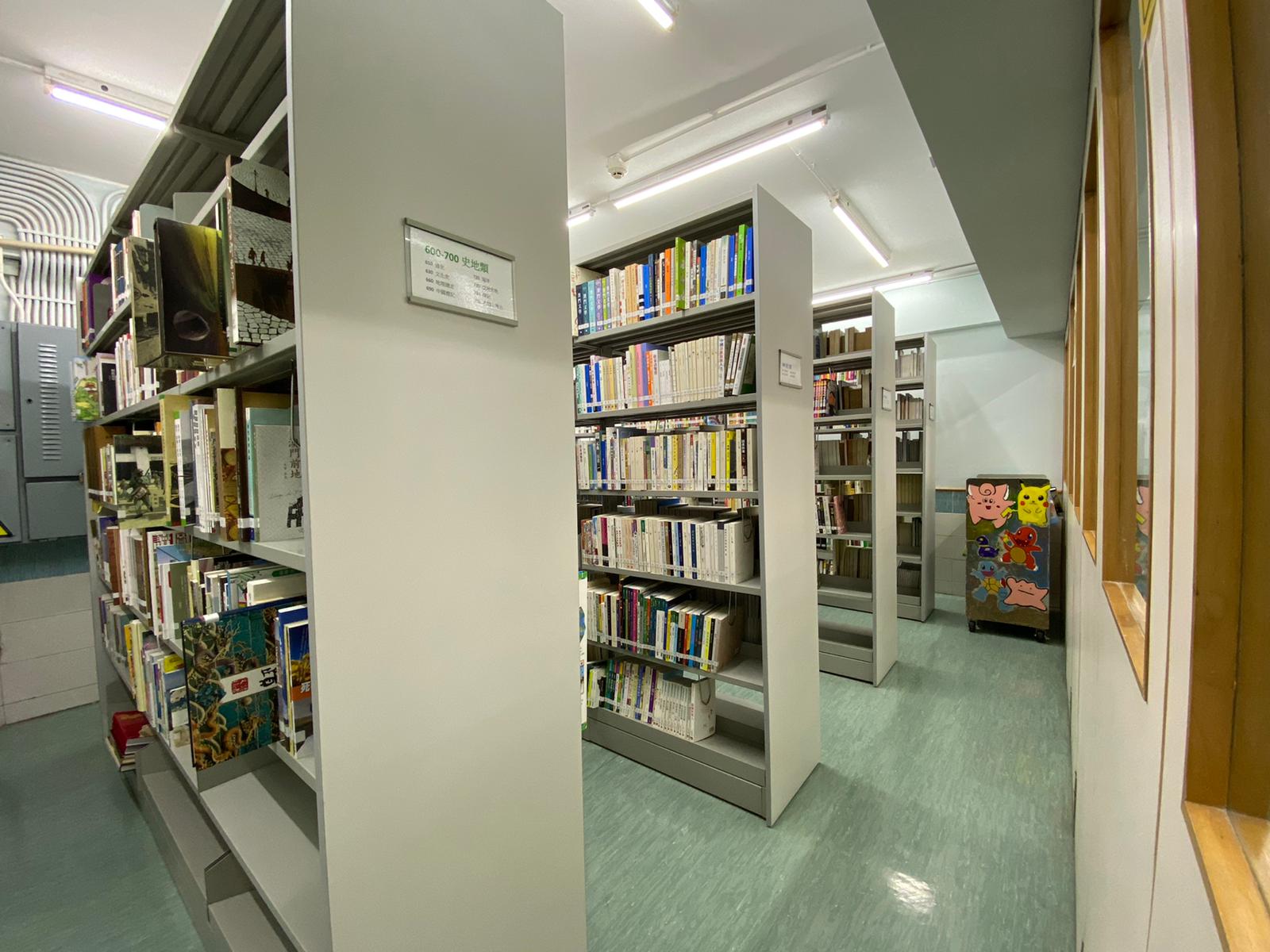 德明學校
雷明道中學
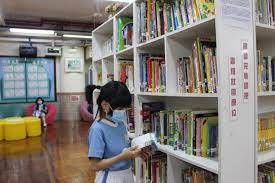 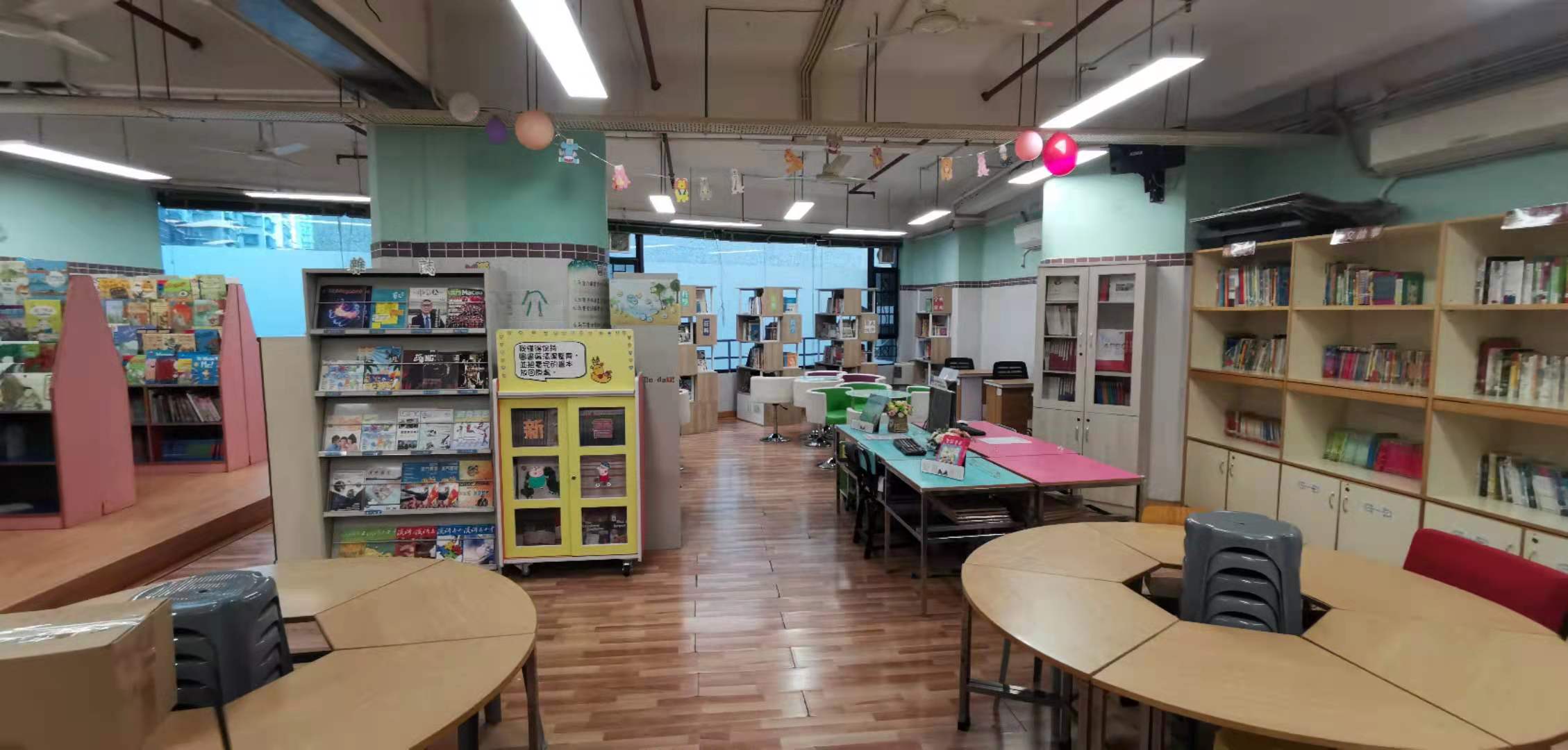 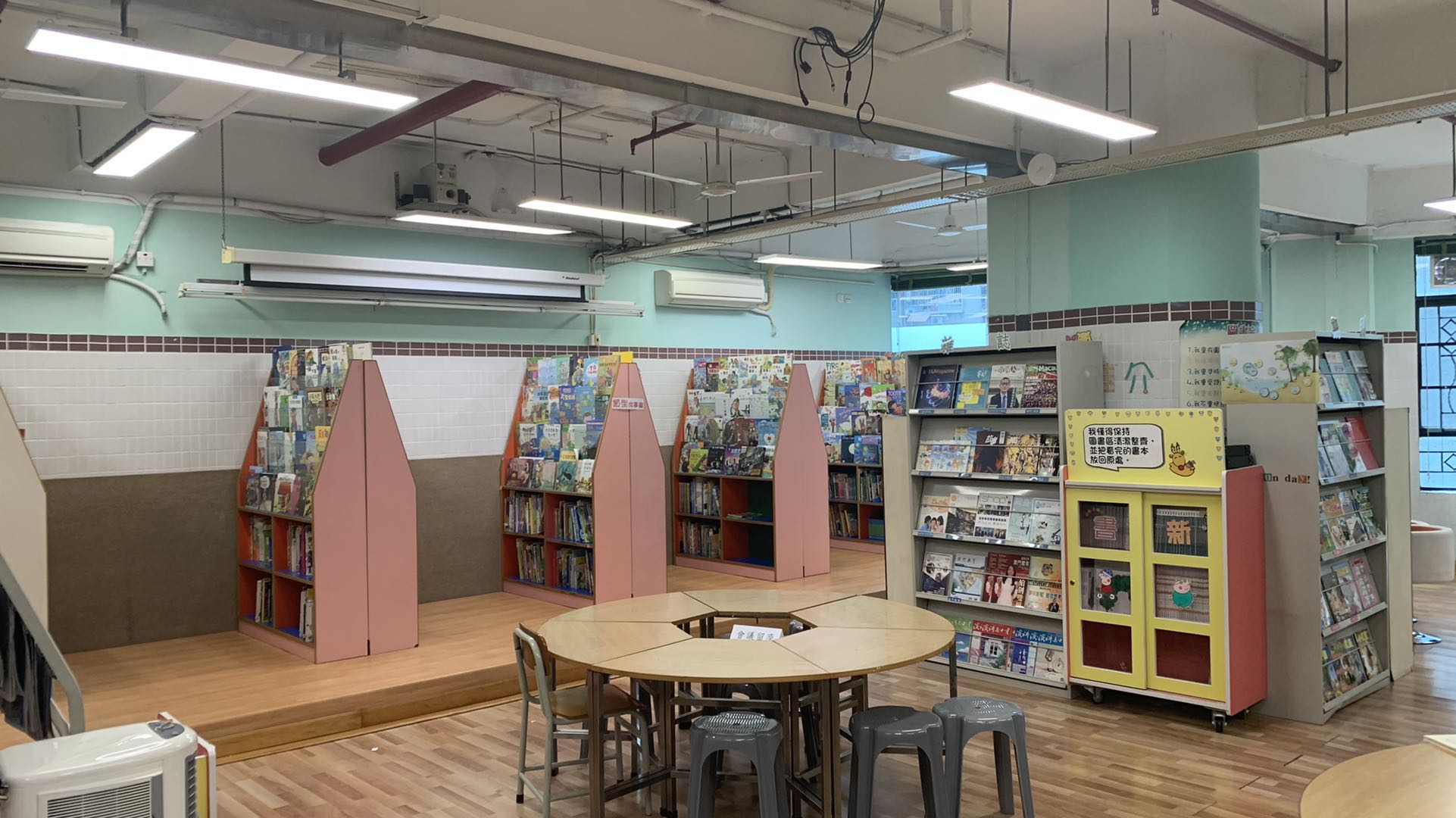 新華學校小幼部
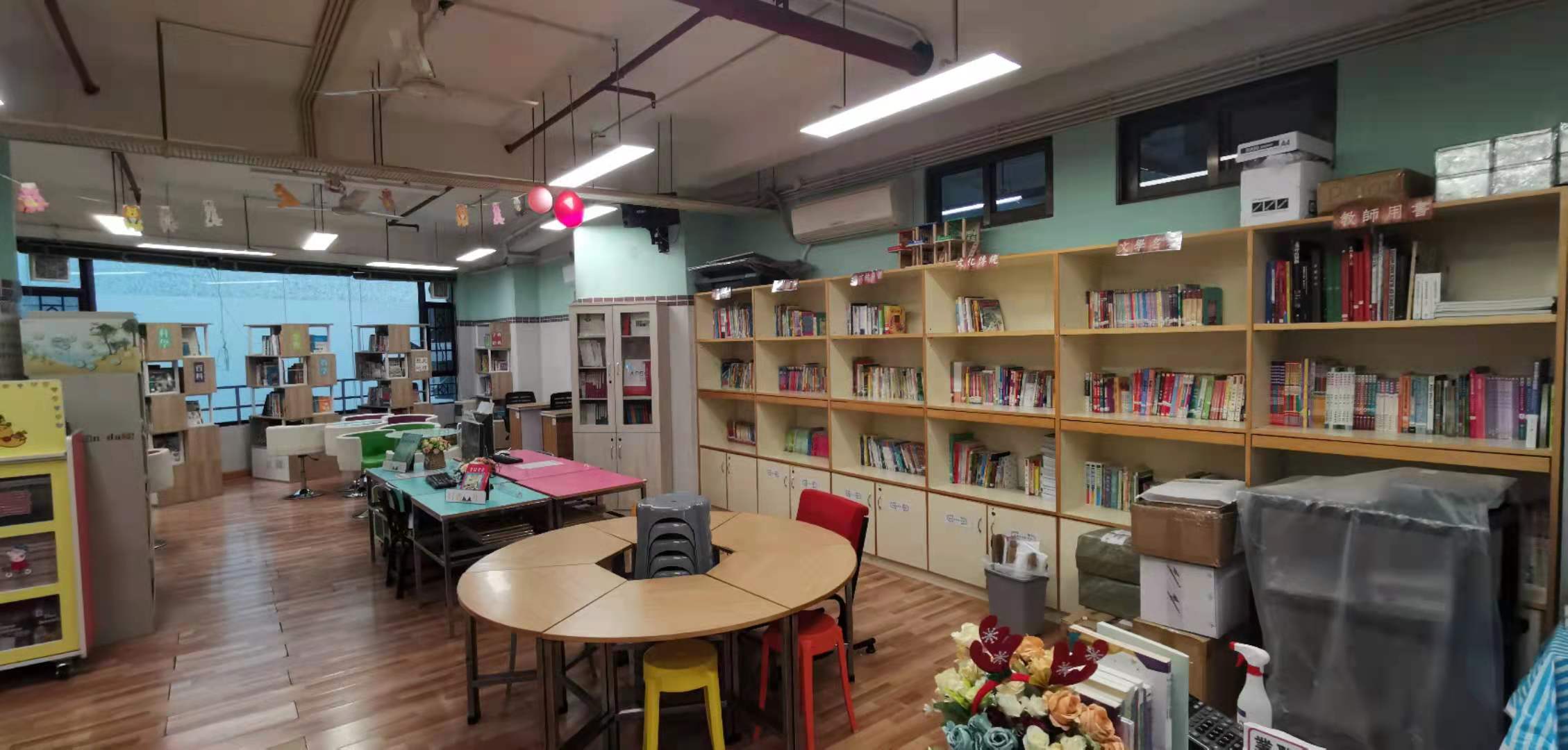 慈幼中學
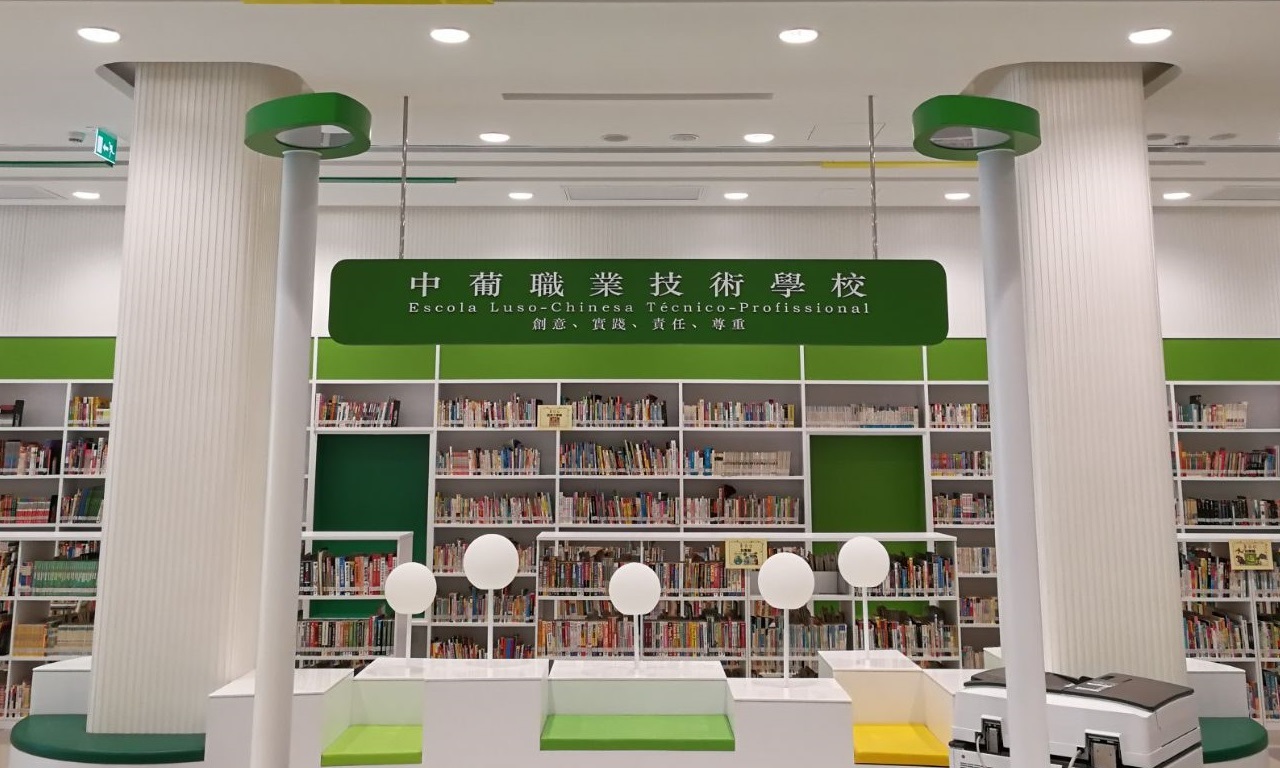 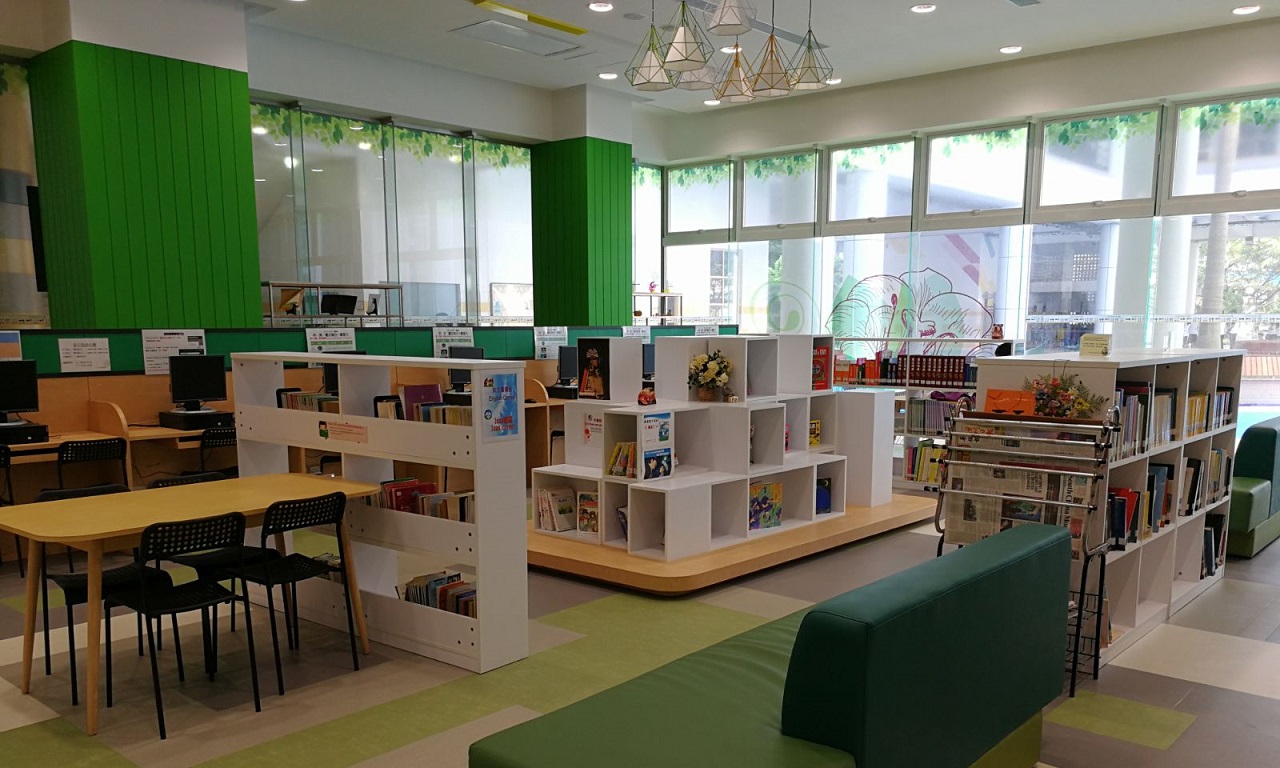 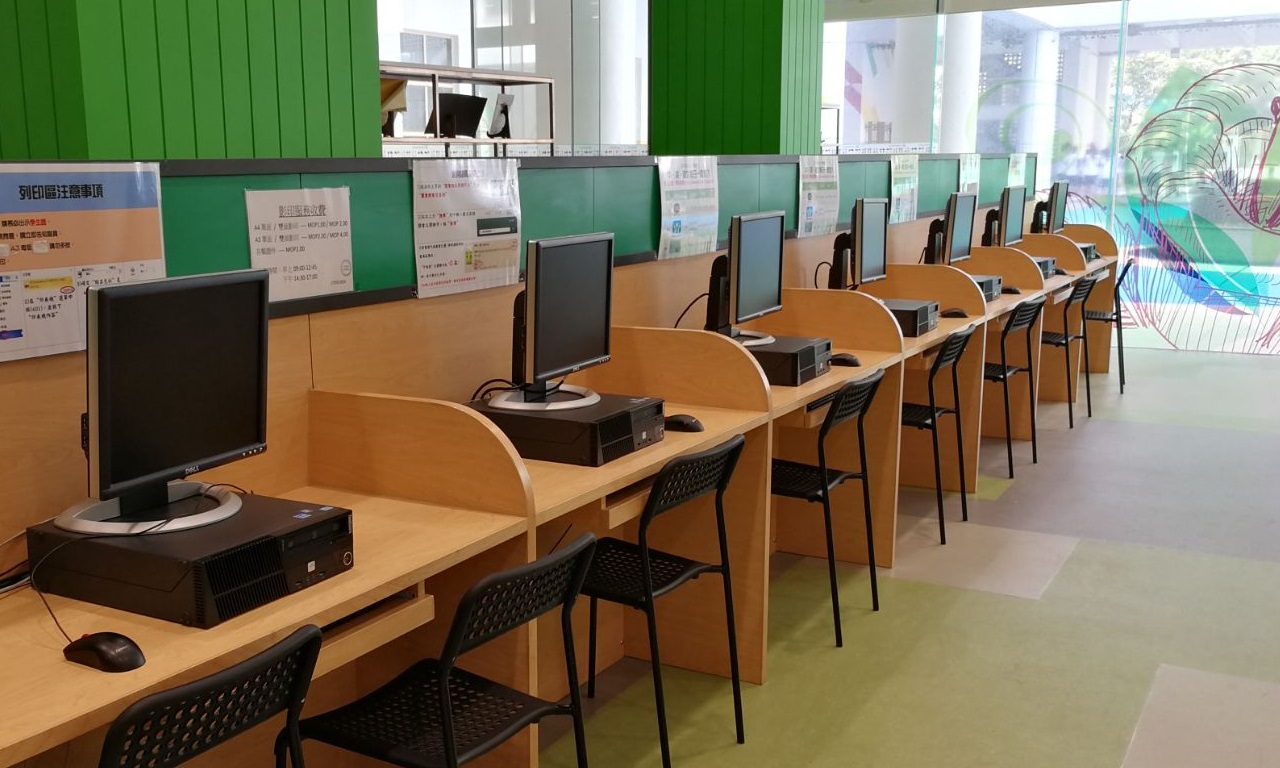 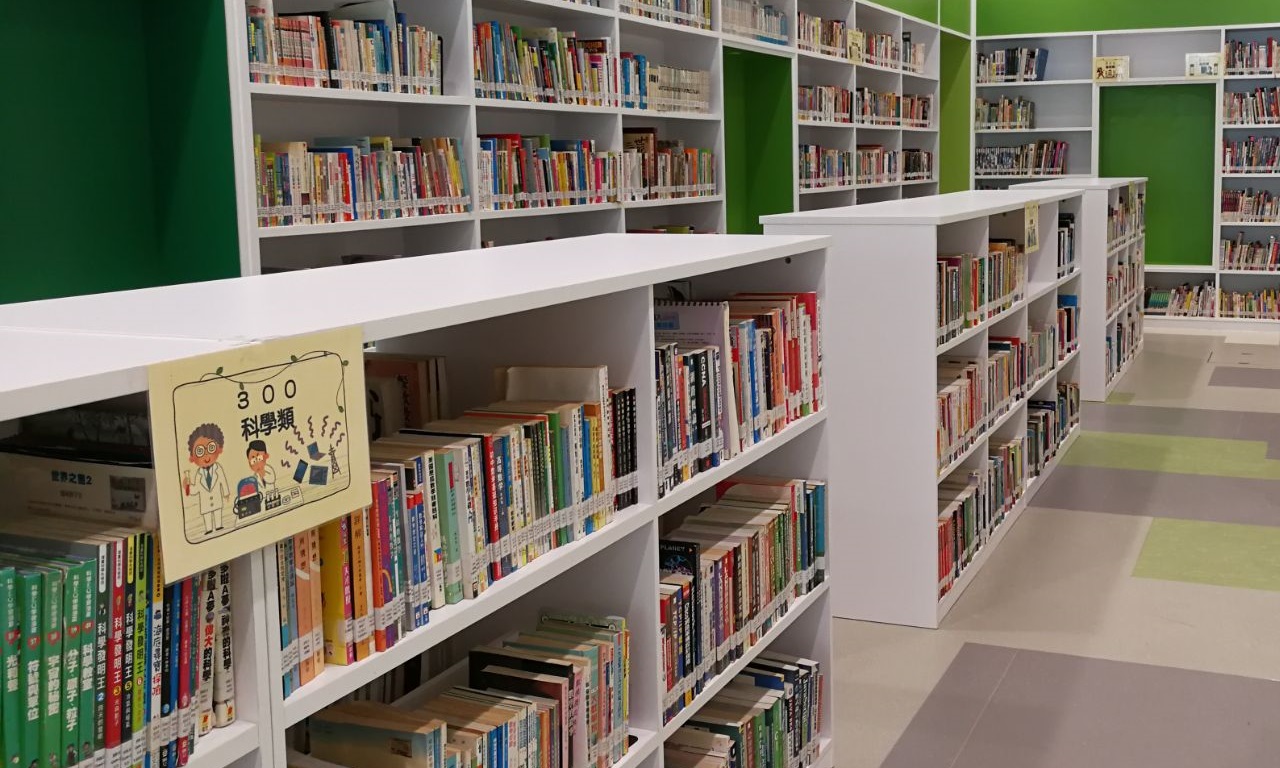 聖羅撒中學英文部
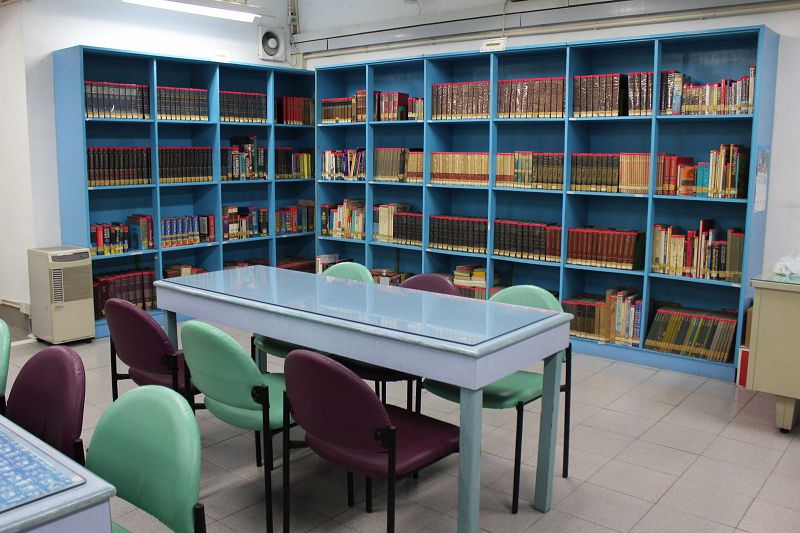 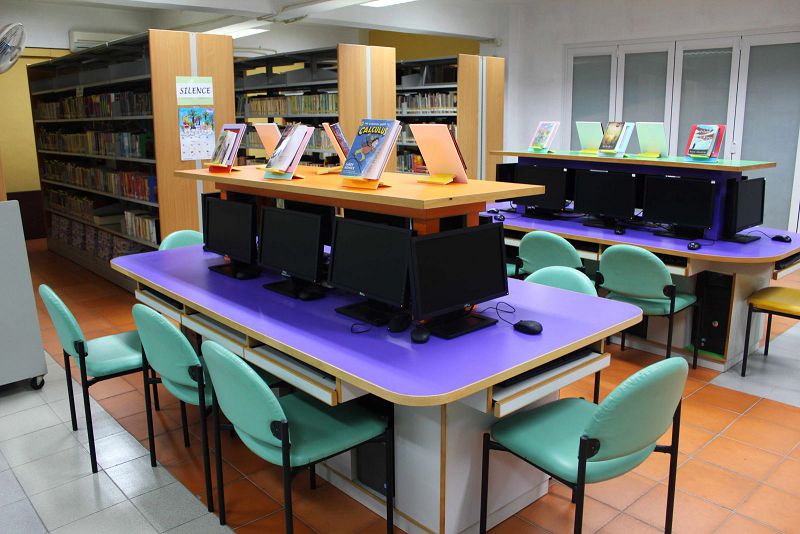 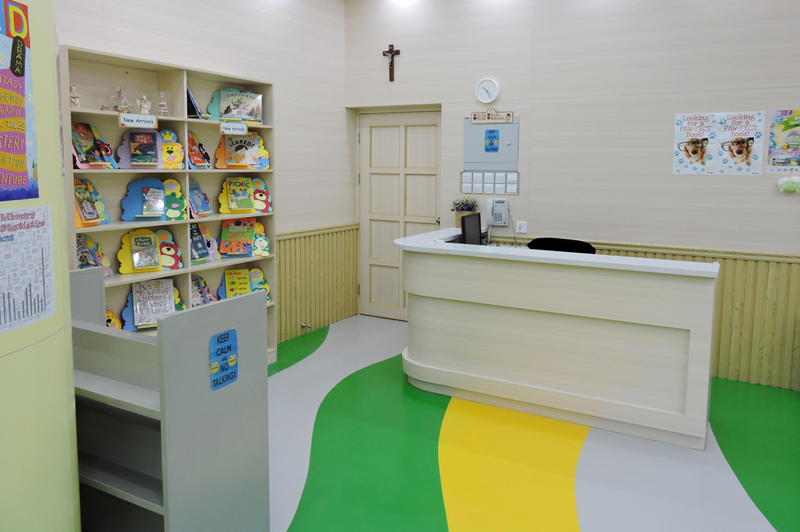 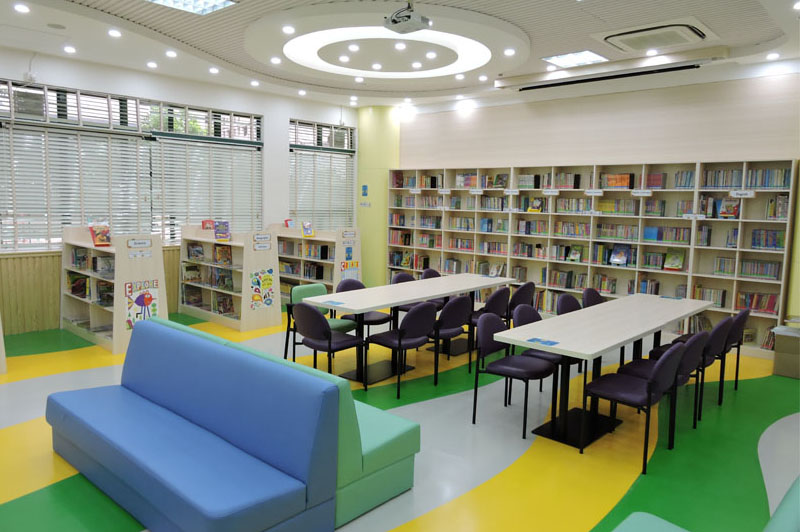 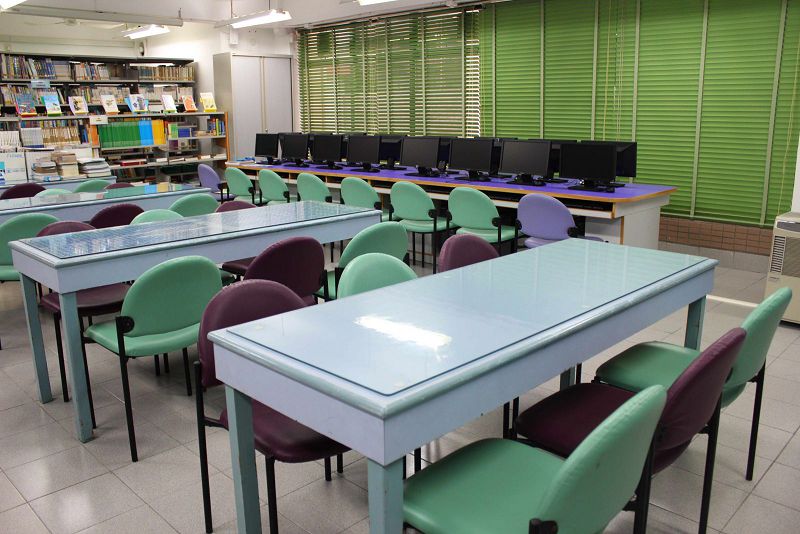 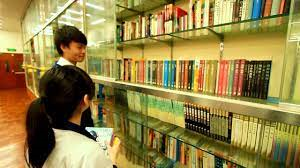 澳門勞校中學
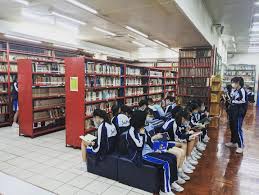 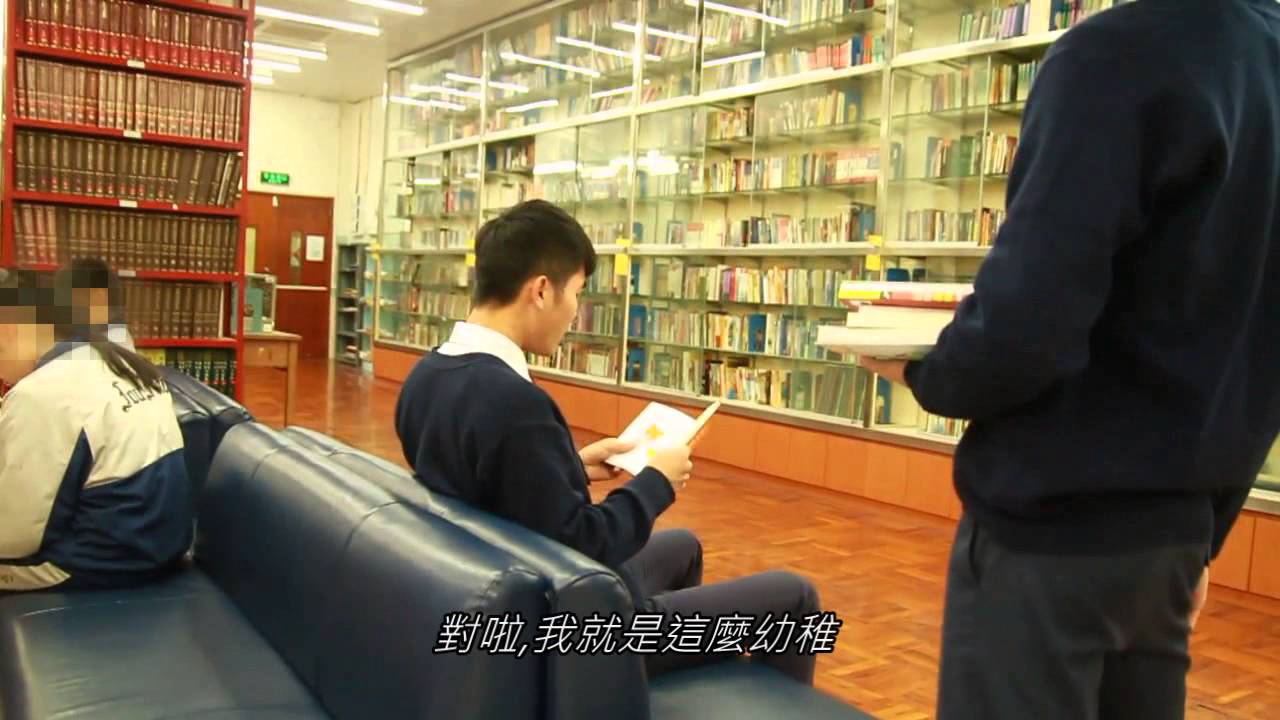 培華中學
聖保祿學校
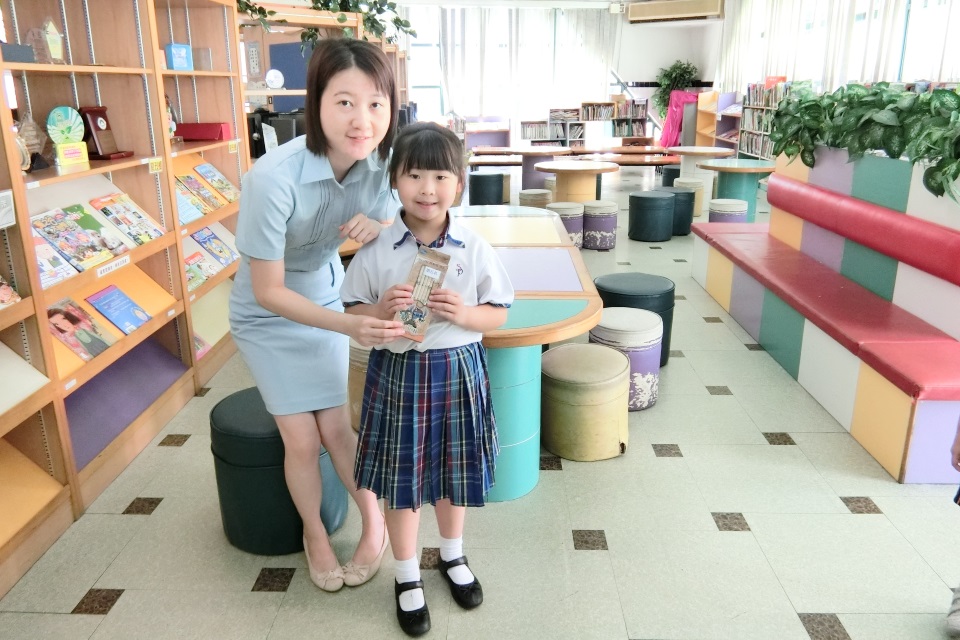 三育中學
化地瑪學校小學部
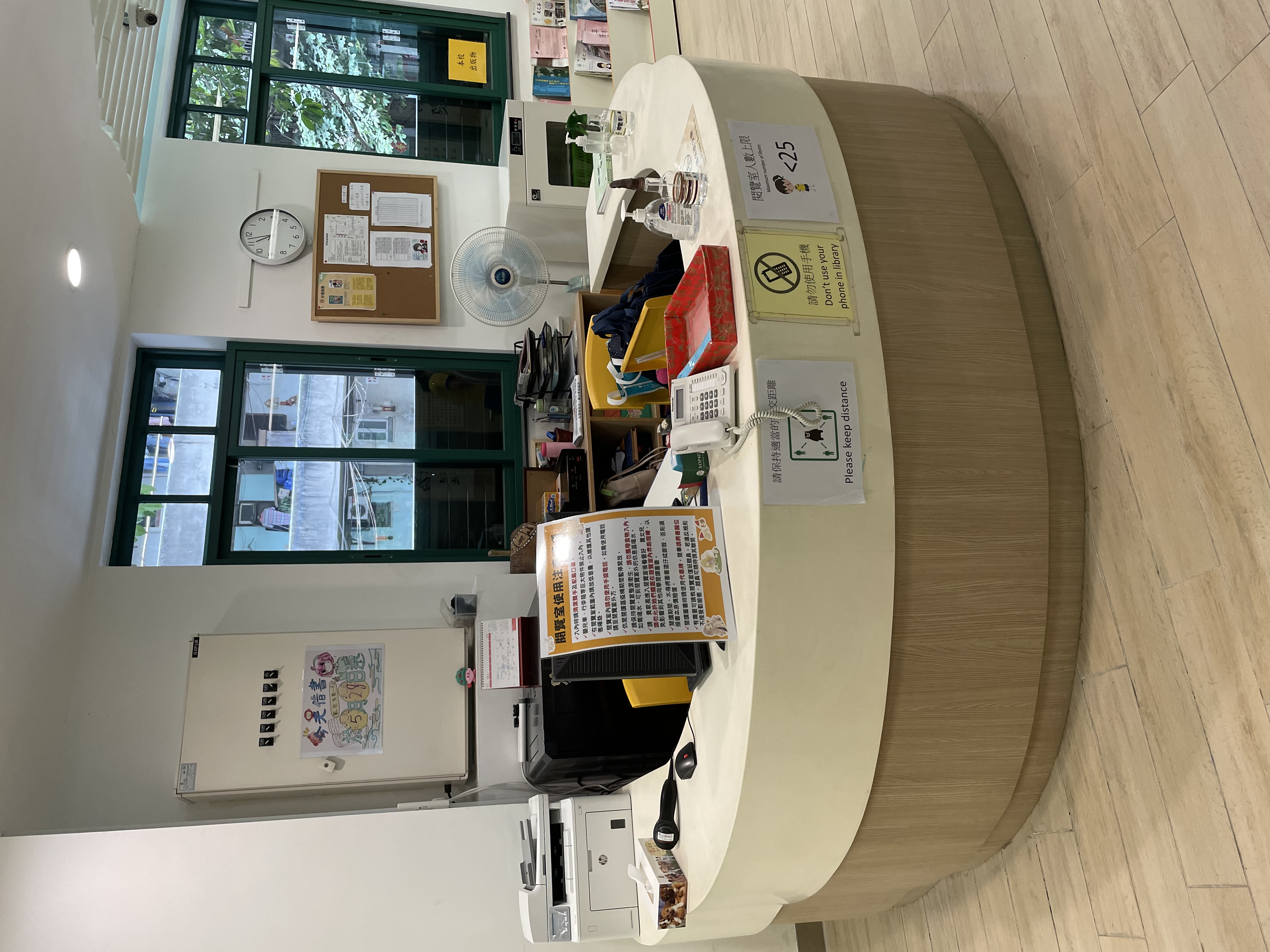 永援分校
澳門坊眾中學
協同特殊學校
九澳聖若瑟學校圖書館
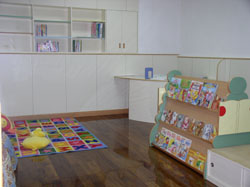 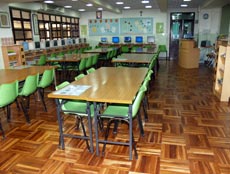 海星中學
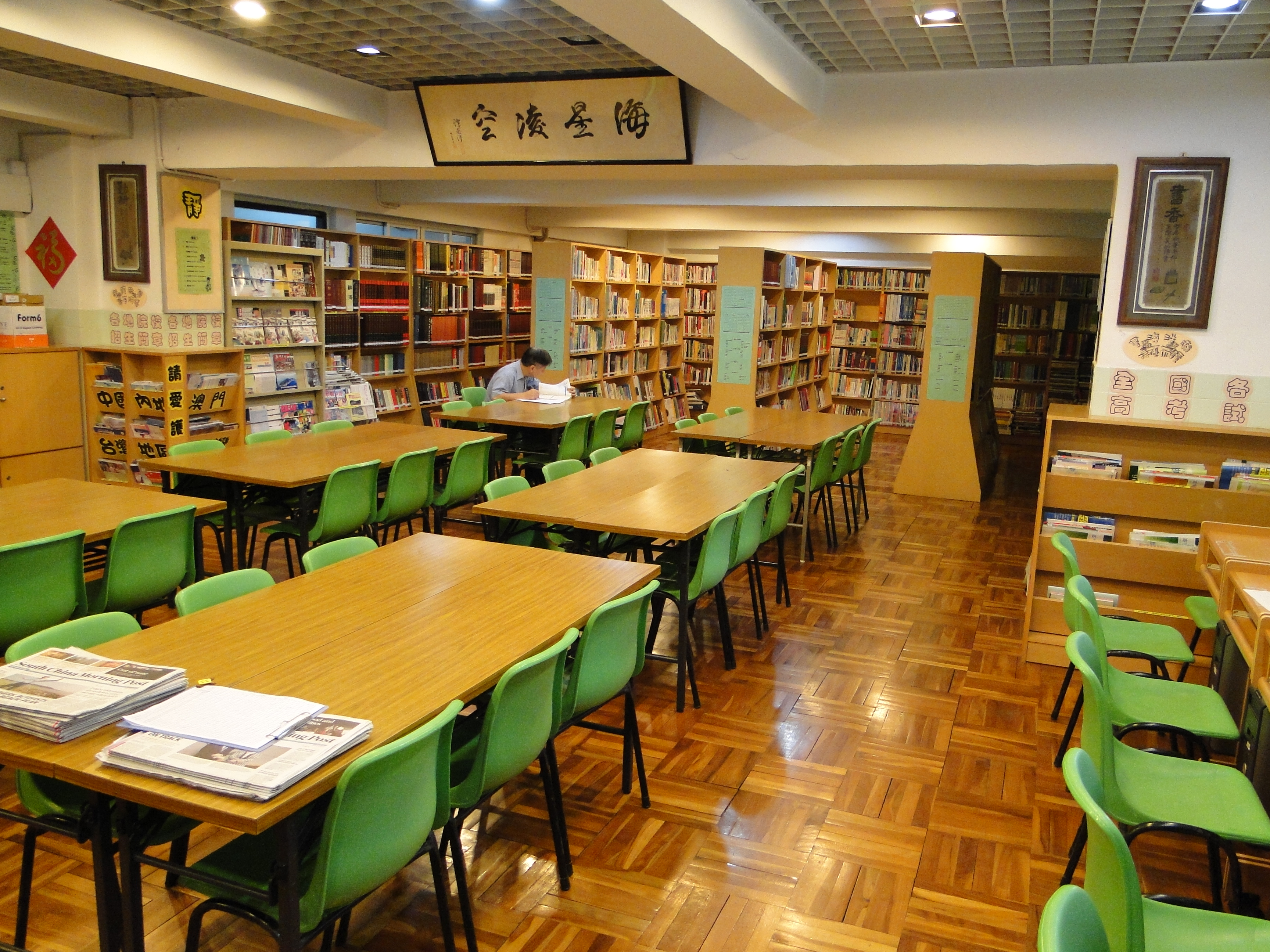 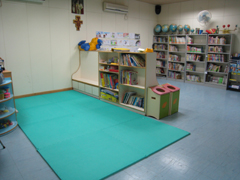 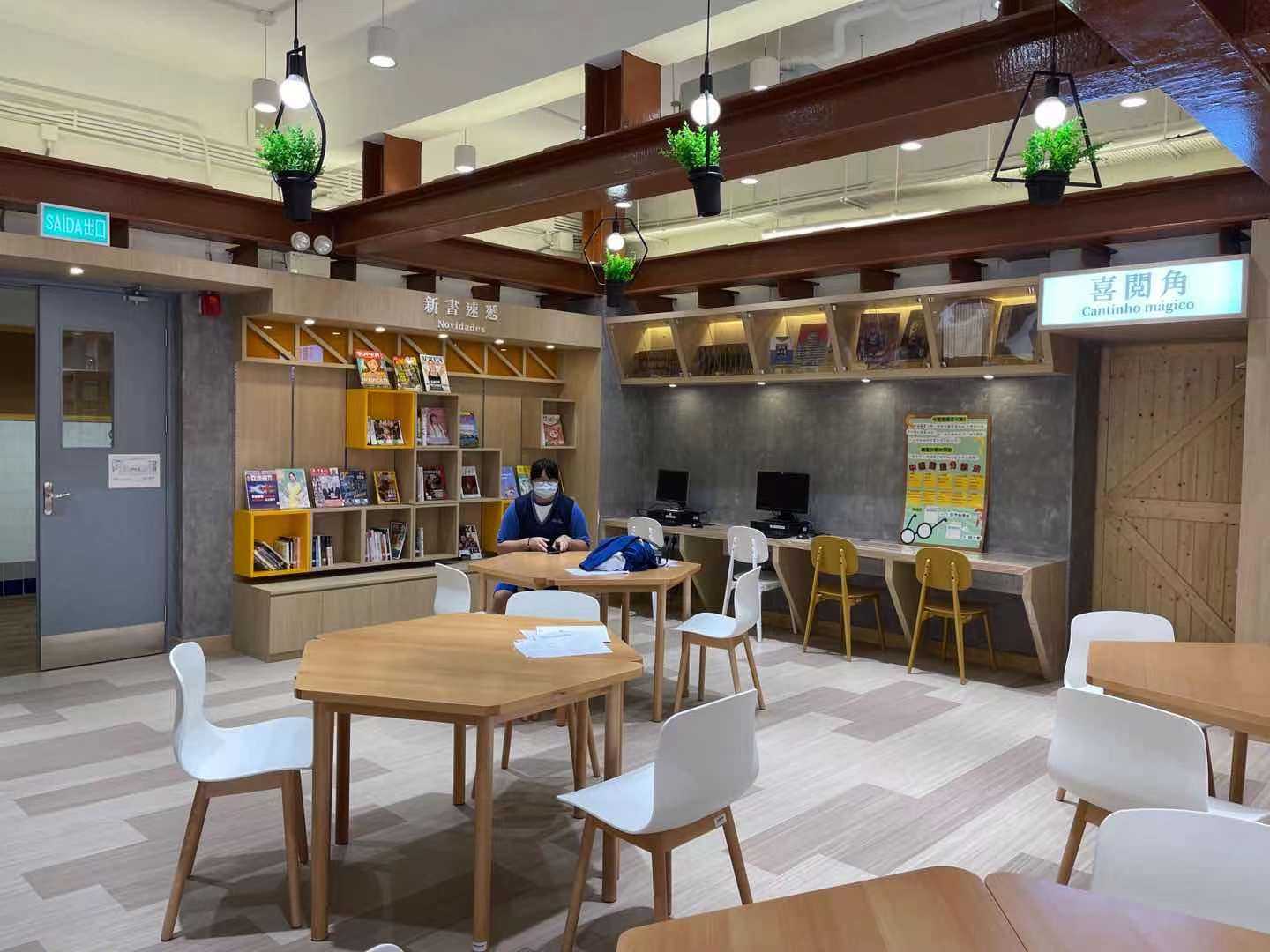 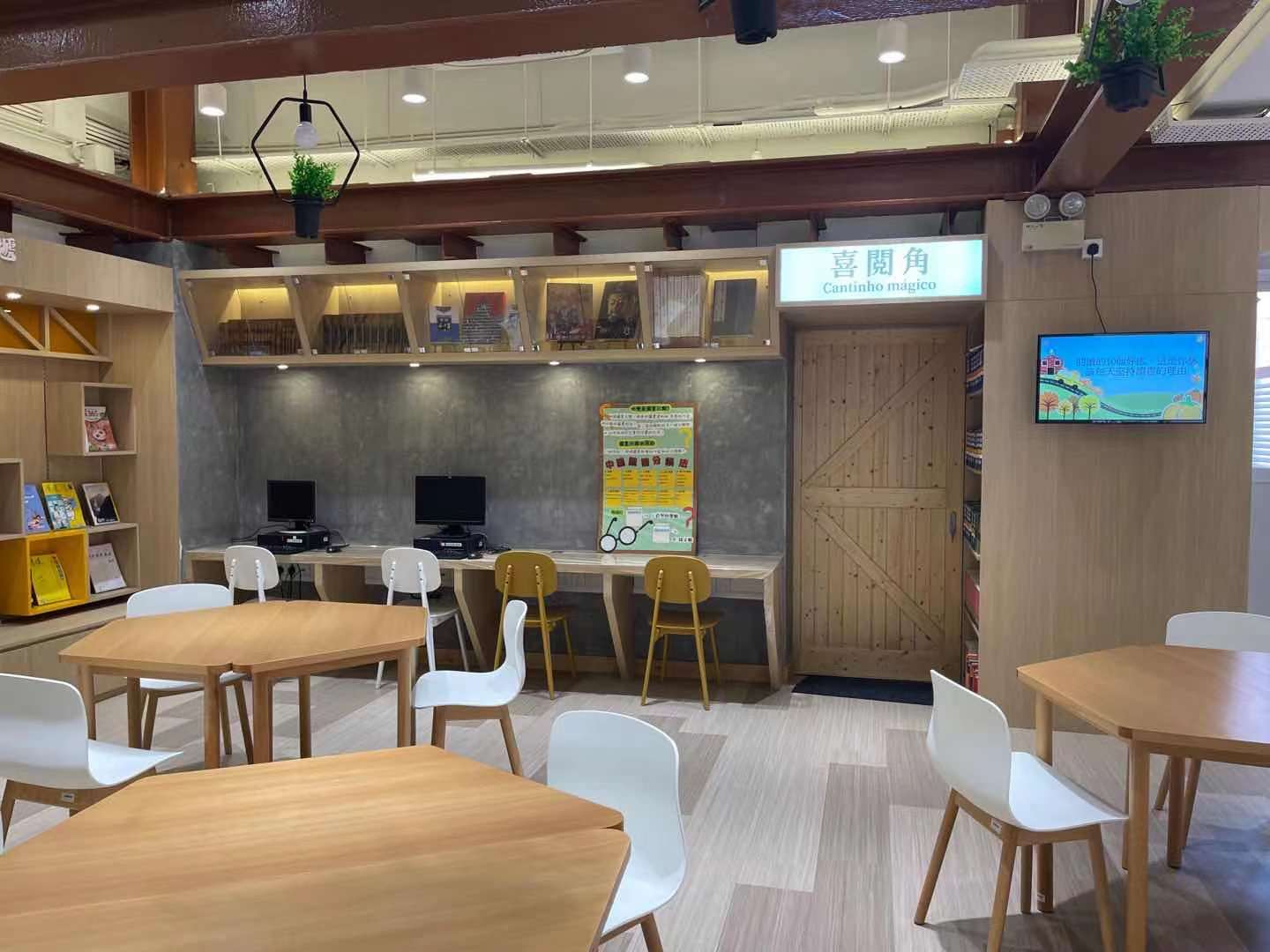 高美士中葡學校
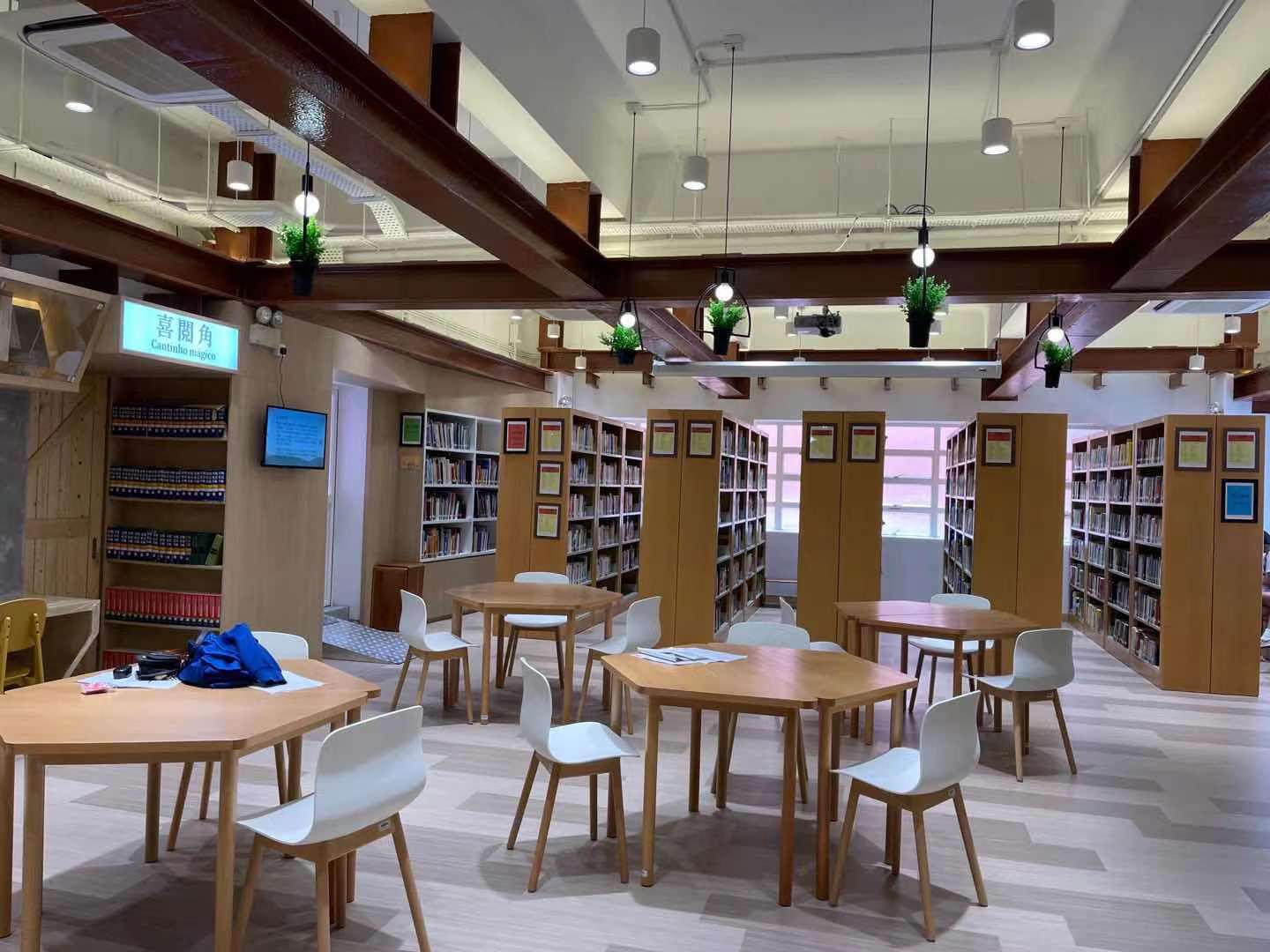 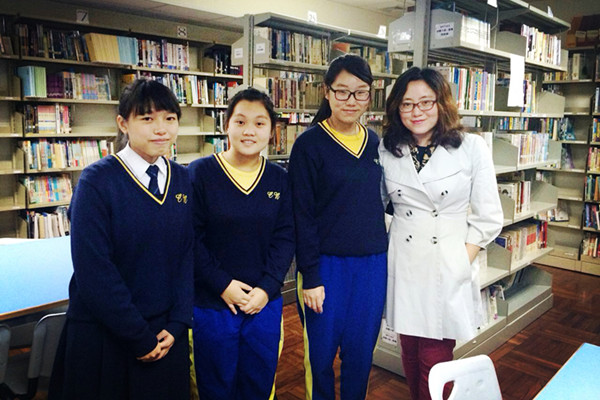 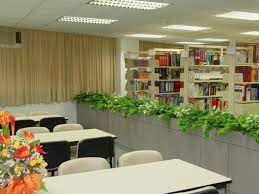 菜農子弟學校
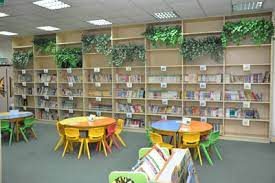 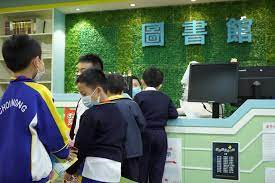